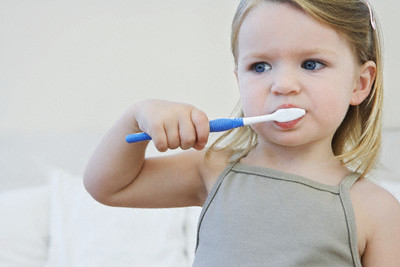 Личная гигиена
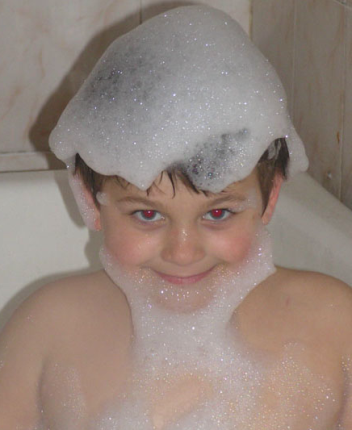 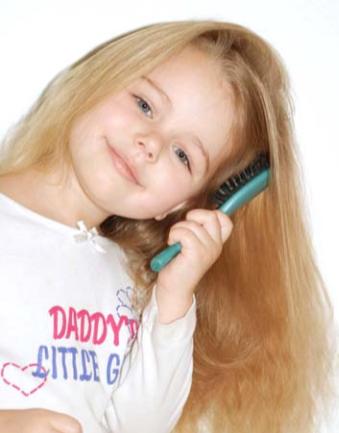 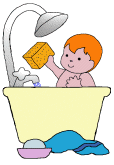 Подготовила воспитатель: Беленко А.М.
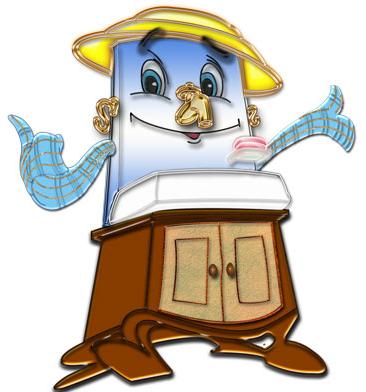 Я - великий умывальник,
 Знаменитый Мойдодыр,
 Умывальников начальник
 И мочалок командир!
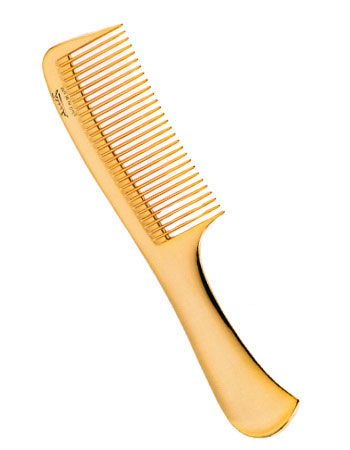 Хожу-брожу не по лесам,
А по усам, по волосам
И зубы у меня длинней,
Чем у волков и медведей.
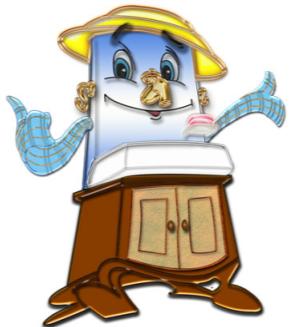 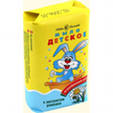 Каждый день купается
 Много, много раз.
 Щиплется, кусается-
 не откроешь глаз.
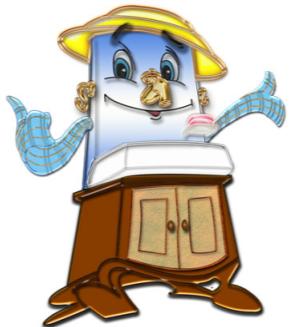 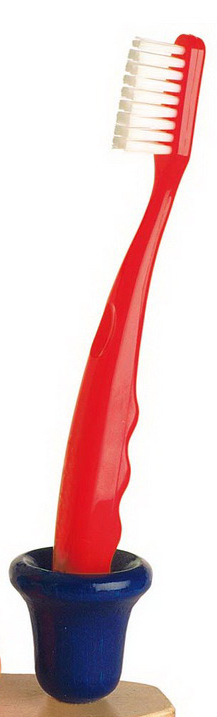 По утрам и вечерам
Чистит зубы пастой нам.
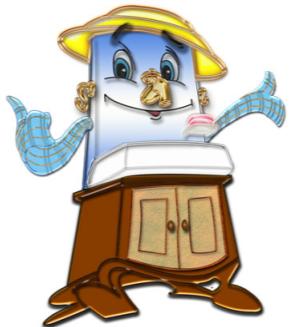 Лег в карман и караулит
 Рёву, плаксу и грязнулю,
 Им утрет потоки слез, 
 Не забудет и про нос.
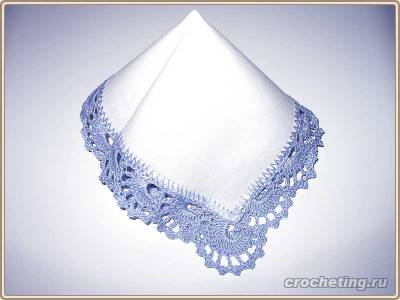 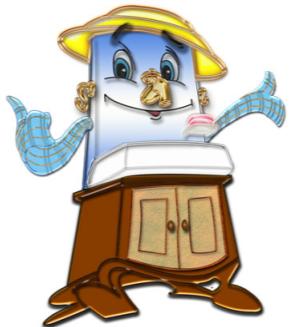 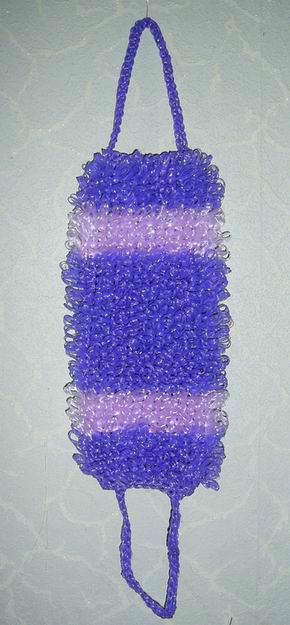 На себя я труд беру:
 Пятки, локти с мылом тру,
 И коленки оттираю,
 Ничего не забываю.
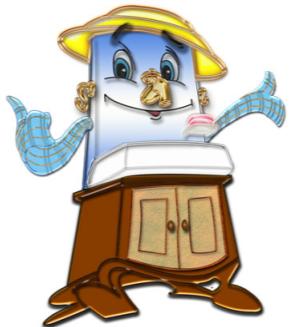 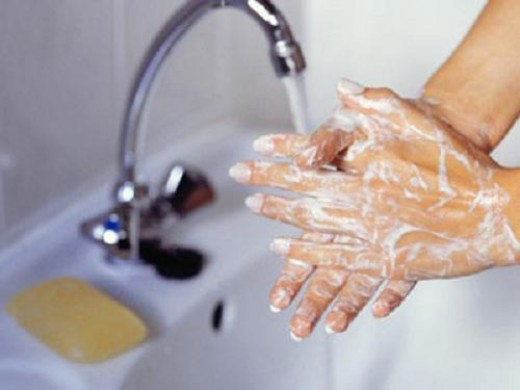 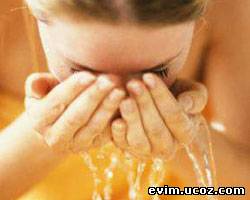 «Каждый раз перед едой
 Нужно руки мыть водой!
 Чтобы быть здоровым, сильным
 Мой лицо и руки с мылом»
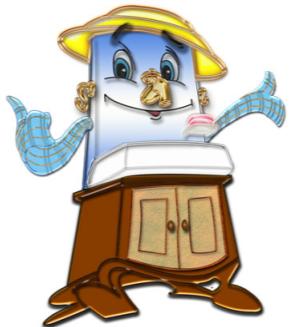 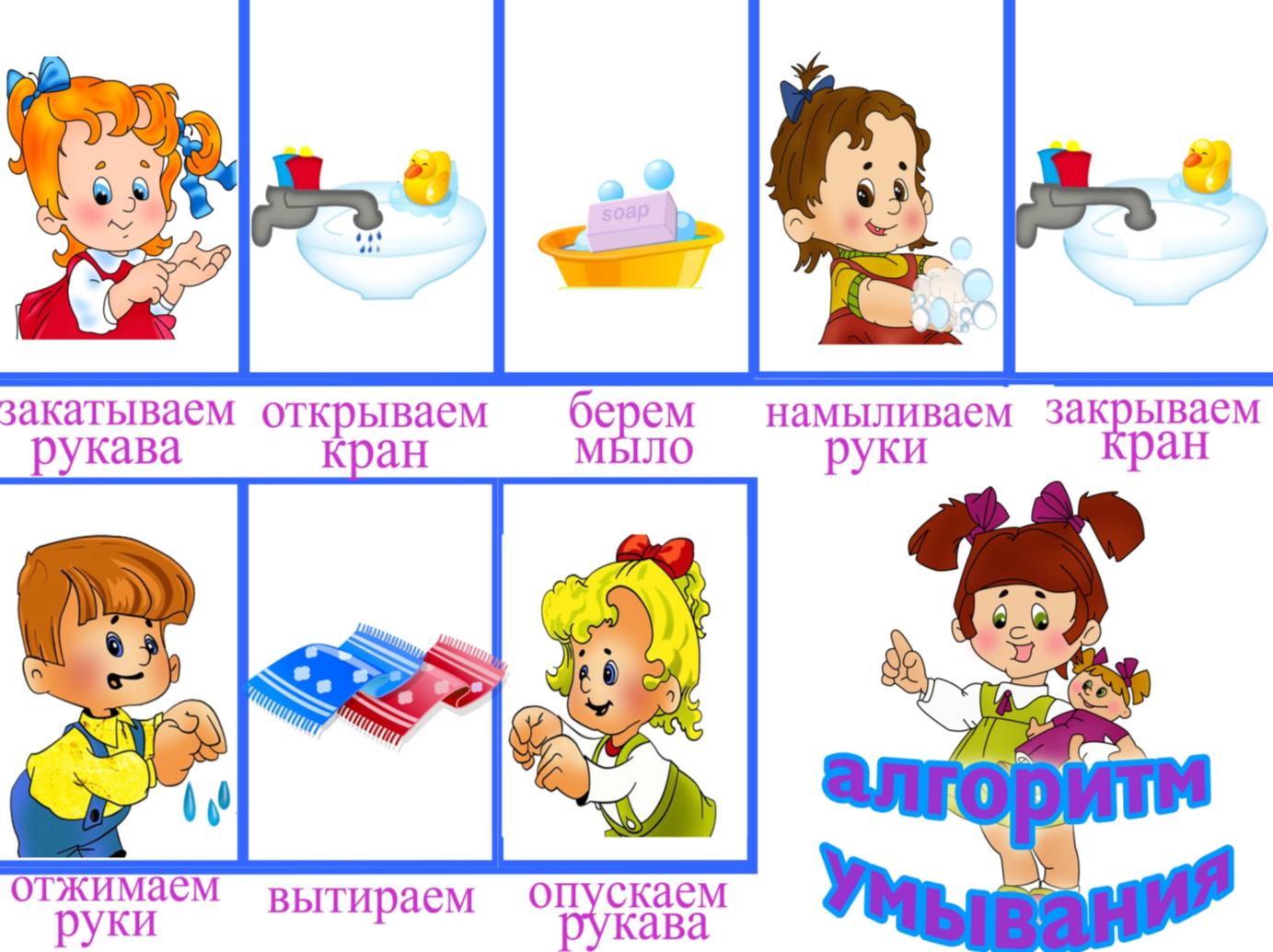 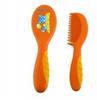 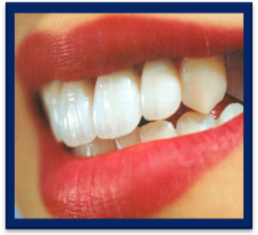 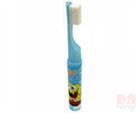 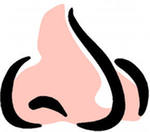 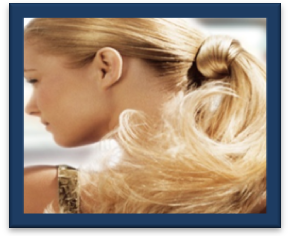 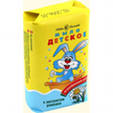 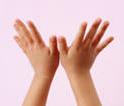 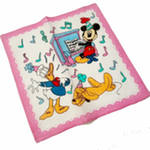 Чистота – залог здоровья!
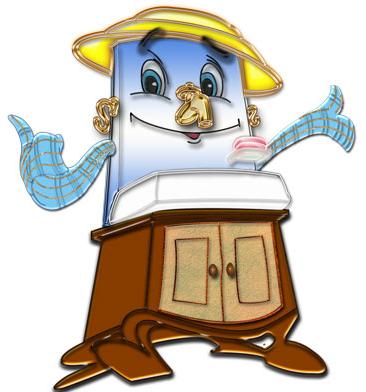